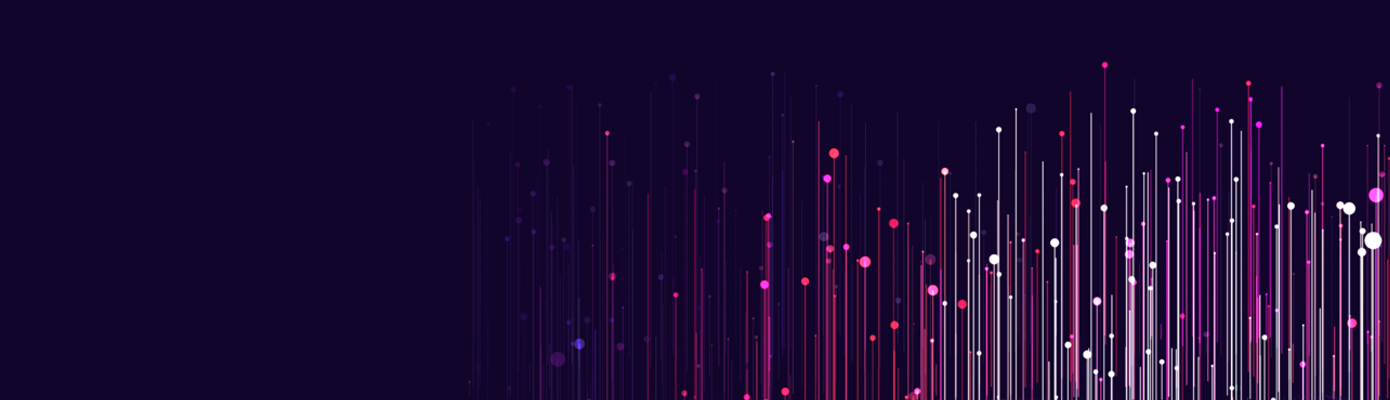 LOGO
FREE PPT TEMPLATES
Insert the Subtitle of Your Presentation
https://www.jpppt.com
CONTENTS
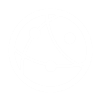 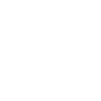 Title two
Title four
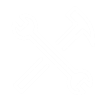 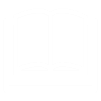 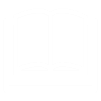 Title one
Title three
Title five
01
Add the headline here
Enter your text here, or copy and paste your text here.
DREAM
50%
Want to change the industry first change themselves
THE DREAM - PRODUCT PARSING
01
02
03
Add a title
Add a title
Add a title
02
Add the headline here
Enter your text here, or copy and paste your text here.
Add the title here
Enter your text here, or copy and paste your text here.
title
title
title
title
Add a title
Add a headline
Add a subtitle
250,000,000
Enter your text here, or copy and paste your text here.
Enter your text here, or copy and paste your text here.
Unit: 10,000 yuan
2021year  20XXyearQ1
1.25
Add a headline
Enter your text here, or copy and paste your text here.
Enter your text here, or copy and paste your text here.
Source: Add content here
03
Add the headline here
Enter your text here, or copy and paste your text here.
Add a title
Add a title
Add a title
Enter your text here
Or copy your text and paste it here
Enter your text here
Or copy your text and paste it here
Enter your text here
Or copy your text and paste it here
Add the headline here
The title location
The title location
Add content here
Add content here
Add content here
The title location
Enter your text here, or copy and paste your text here
Enter your text here, or copy and paste your text here
The title location
The title location
Enter your text here, or copy and paste your text here
PPTtemplate http://www.1ppt.com/moban/
province
title
part
1.Guangdong
title
part
2.Beijing
Add the headline here
3.chekiang
Add the title here
4.Jiangsu
5.Shanghai
Enter your text here, or copy and paste your text here.
6.Shandong
7.Sichuan
title
part
8.Henan
title
part
9.Hubei
10.Fujian
04
Add the headline here
Enter your text here, or copy and paste your text here.
Enter your text here, or copy and paste your text here
The value of the template contentUp25.5billion yuan
Enter your text here, or copy and paste your text here
age distribution:
Gender distribution:
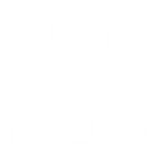 52%
Add the headline here
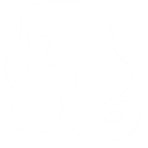 32%
Enter your text here, or copy and paste your text here.
Add the headline here
Add the headline here
Add the headline here
Add the headline here
Enter your text here, or copy and paste your text here.
Add the headline here
Add the headline here
Enter your text here, or copy and paste your text here.
Add a subtitle
05
Add the headline here
Enter your text here, or copy and paste your text here.
Add the headline here
66%
Growth over the same period
Enter your text here, or copy and paste your text here.
Add the headline here
Enter your text here, or copy and paste your text here.
Enter your text here, or copy and paste your text here.
titleQ1
titleQ2
titleQ1
titleQ2
Add the headline here
Enter your text here, or copy and paste your text here.
Add the headline here
Enter your text here, or copy and paste your text here.
Add the headline here
titleQ1
titleQ2
Enter your text here, or copy and paste your text here.
25.5minute
2.5hundred million
Enter your text here, or copy and paste your text here.
Enter your text here, or copy and paste your text here.
To change the industry, you have to change yourself first
THE DREAM - PRODUCT PARSING
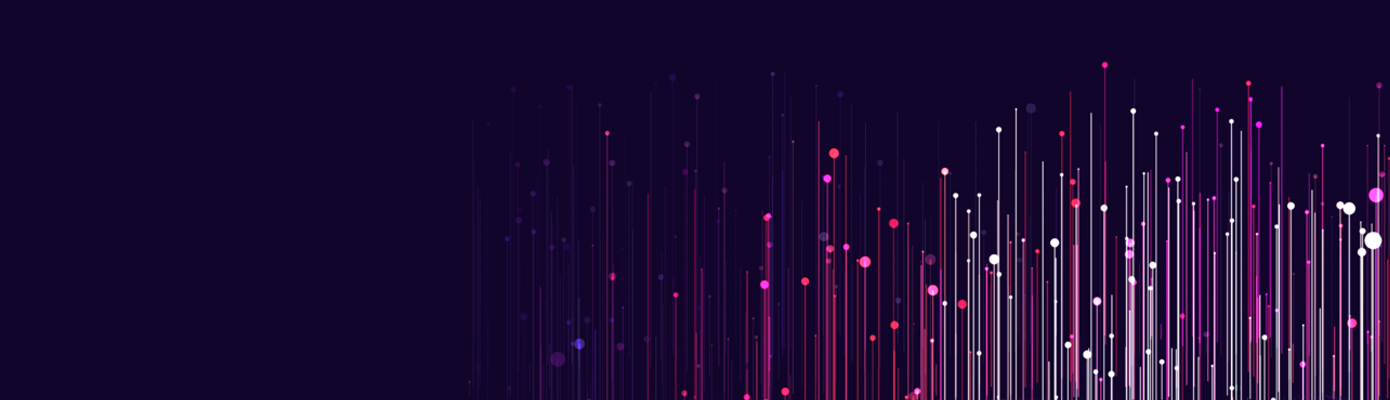 LOGO
THANK YOU
THANK YOU
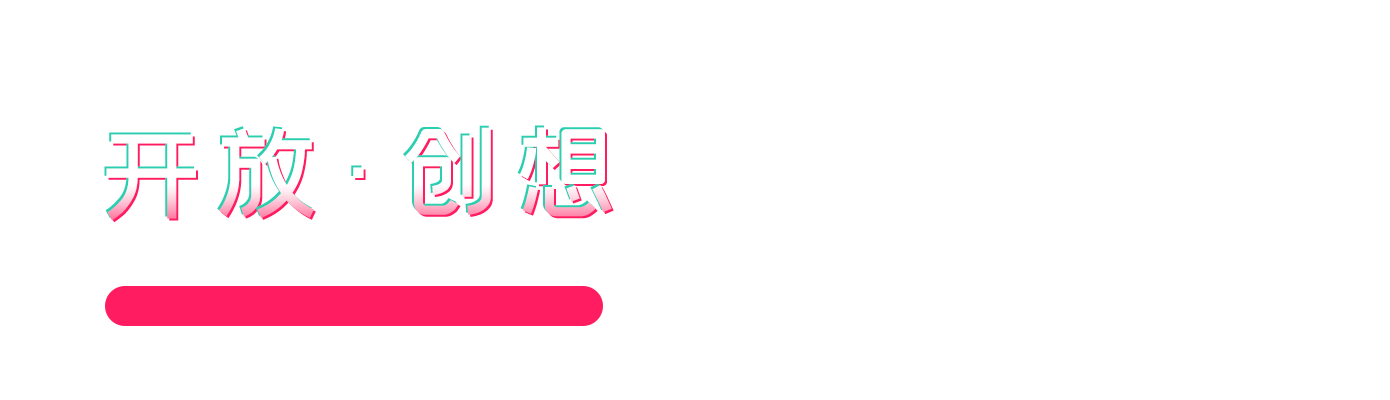 Add subtitle content here
https://www.jpppt.com